МИР ПРОФЕССИЙ
Подготовила:
воспитатель второй младшей группы 
Хань Е.С.
Что такое профессия?
Профессия – это огромный труд, которому человек посвящает свою жизнь. Это работа, которая приносит человеку радость!
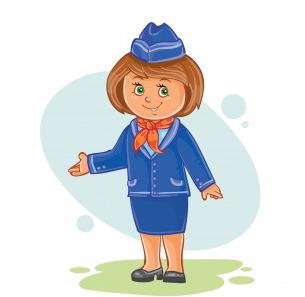 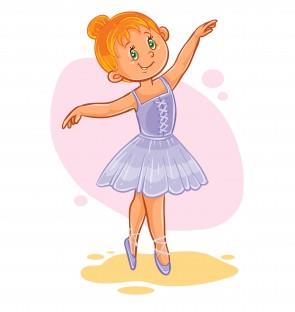 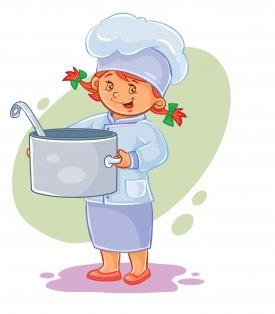 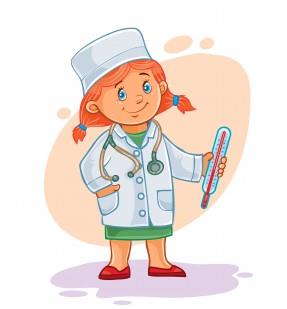 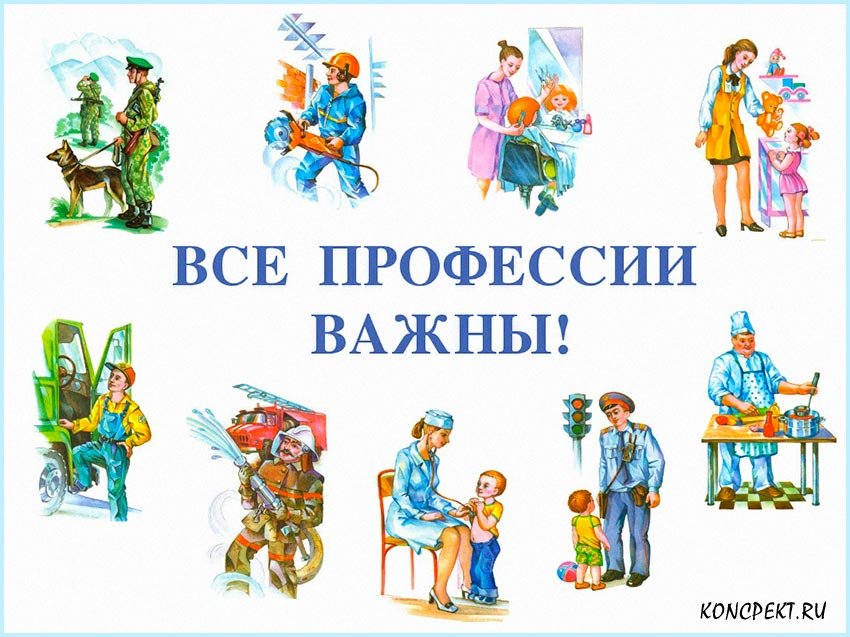 КАКИЕ БЫВАЮТ ПРОФЕССИИ?
ВОСПИТАТЕЛЬ
Воспитатели учат ребят новому и интересному, играют с ними в детском саду !
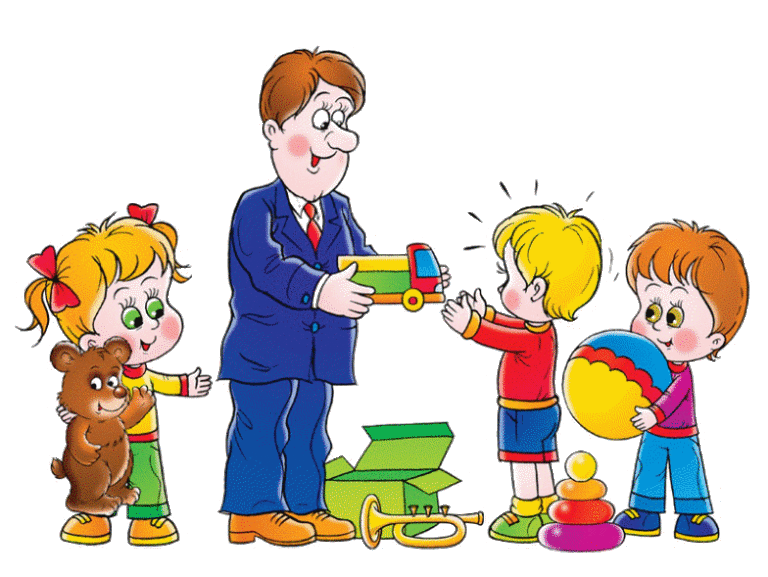 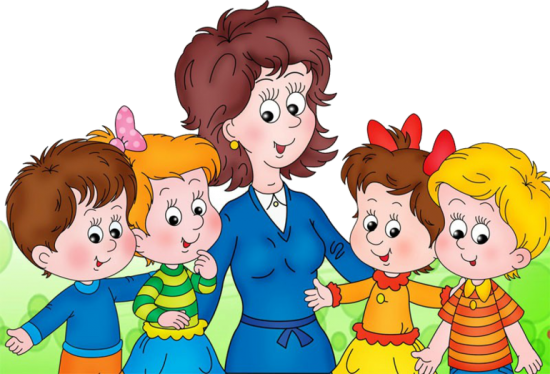 УЧИТЕЛЬ
Учителя обучают детей в школе новым знаниям!
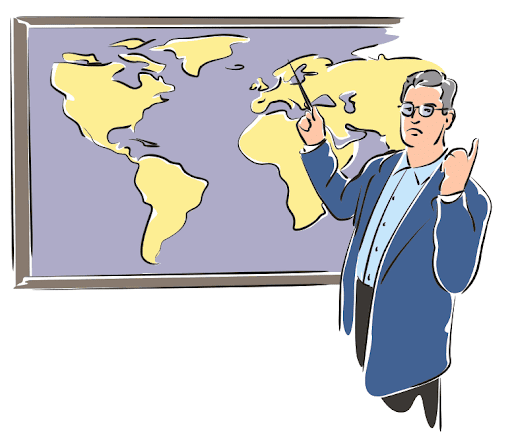 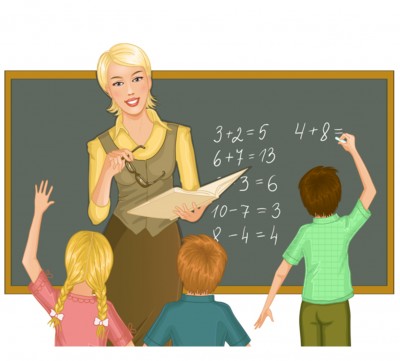 ПОВАР
Повара работают в разных заведениях и готовят людям вкусные блюда!
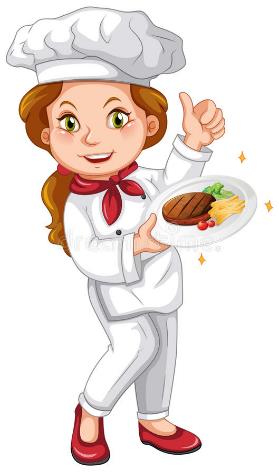 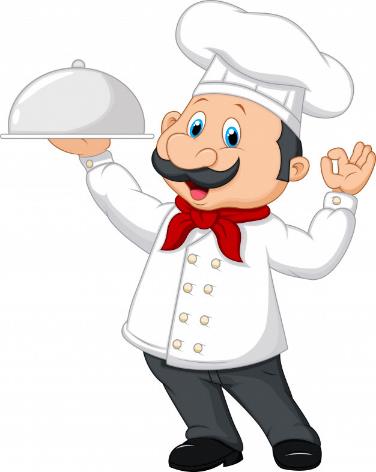 ПОЛИЦИЯ
Полиция защищает людей и следит за порядком в городе!
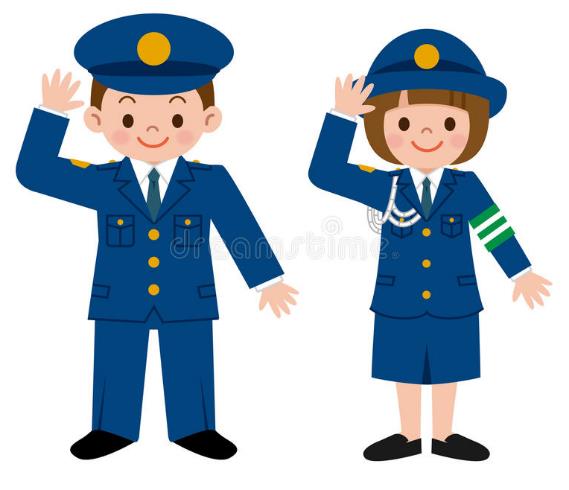 ДОКТОР
Доктора помогают людям, лечат их и даже спасают жизни людей!
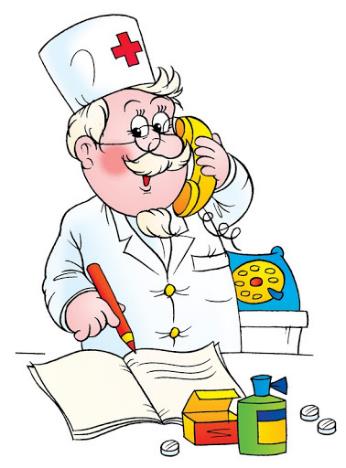 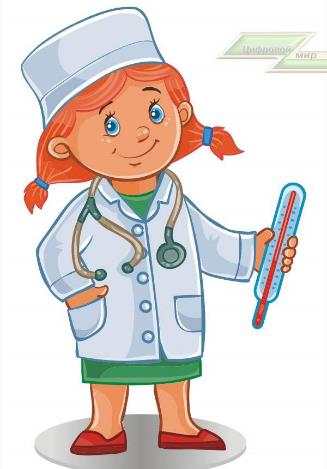 ПОЖАРНЫЕ
Пожарные тушат огонь при пожаре и спасают людей!
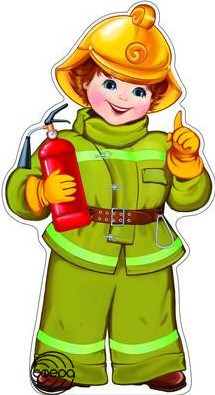 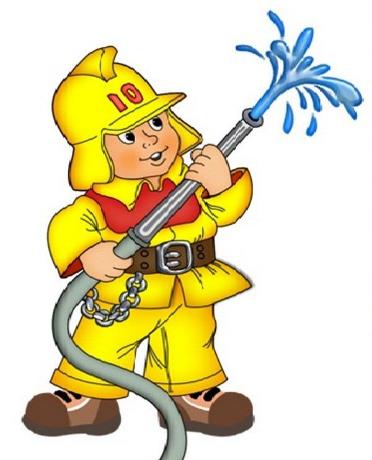 СТРОИТЕЛИ
Строители строят разные сооружения и так же дома, в которых мы с вами живем!
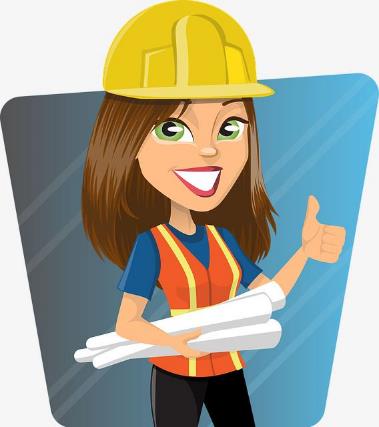 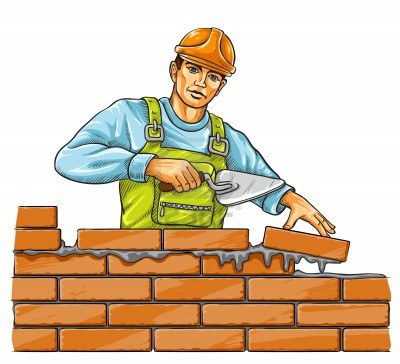 ХУДОЖНИК
Художники пишут прекрасные картины!
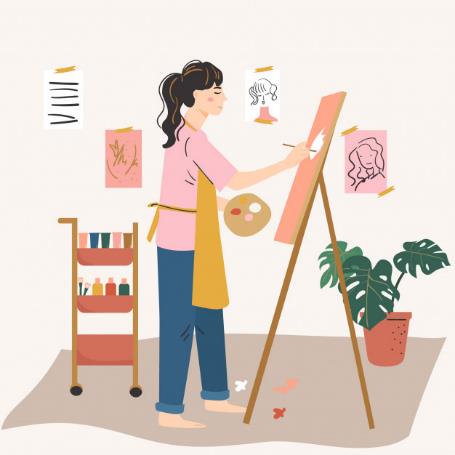 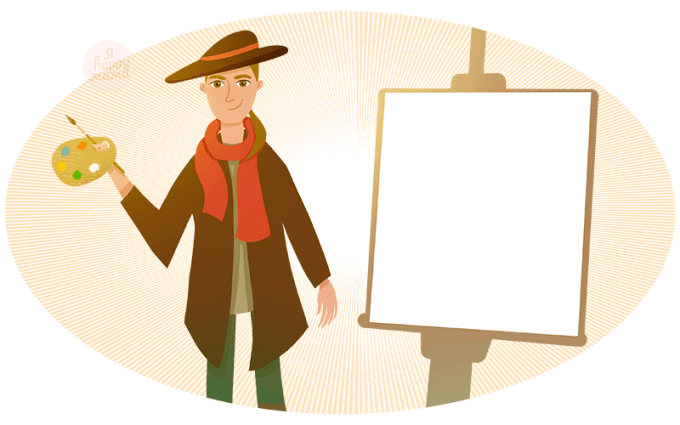 ПРОДАВЕЦ
Продавцы работают в магазинах, продают разные товары людям!
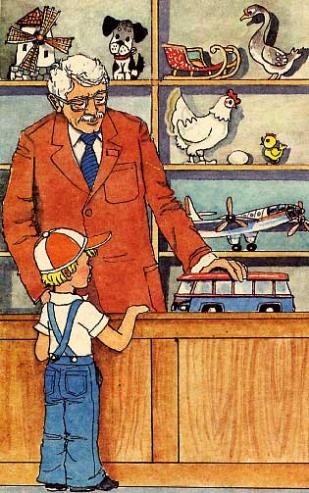 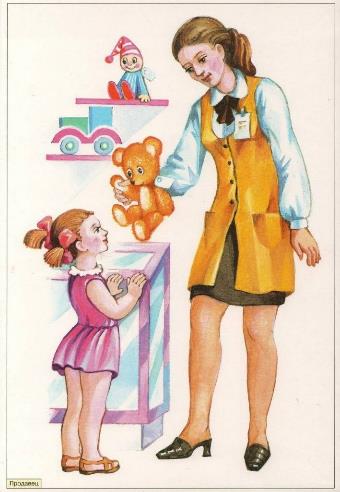 ВЕТЕРИНАР
Ветеринары это доктора, которые лечат животных и спасают их!
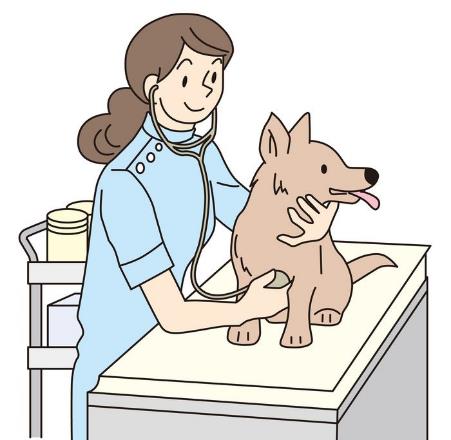 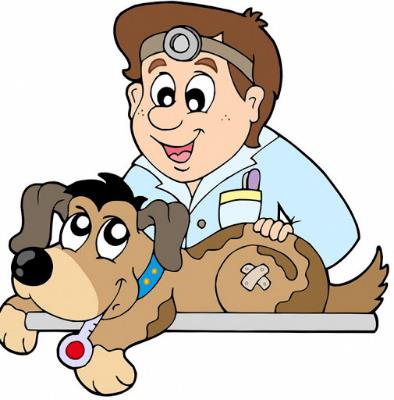 ПИЛОТ
Пилоты управляют самолетами!
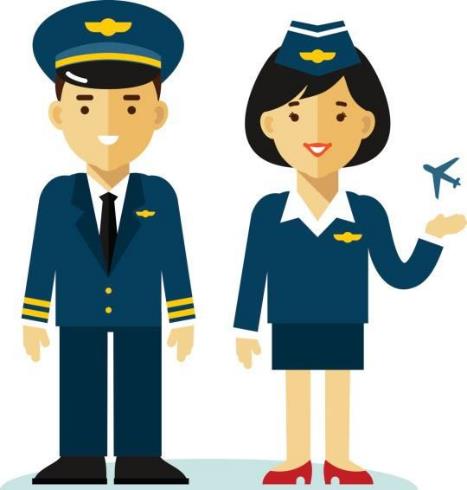 ДВОРНИК
Дворники очищают улицы от грязи и мусора!
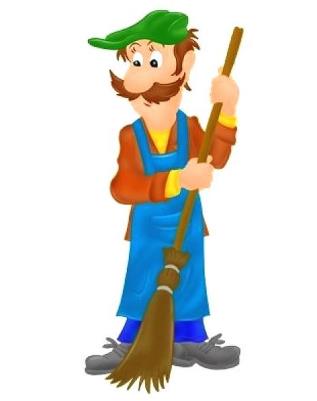 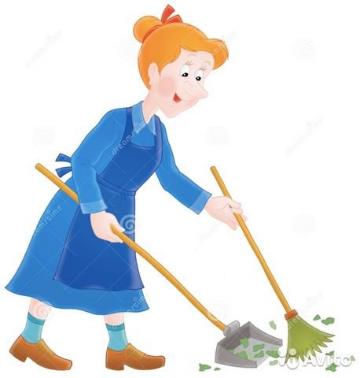 САДОВНИК
Садовники сажают разные растения, ухаживают за своими садами!
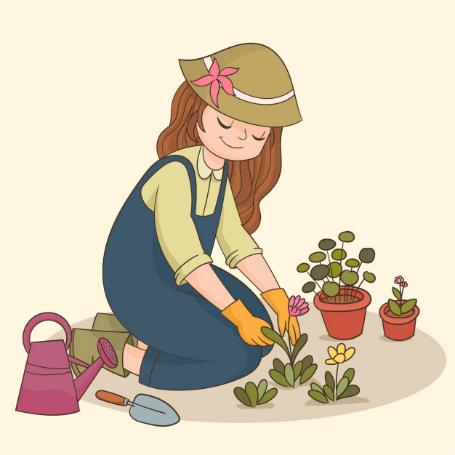 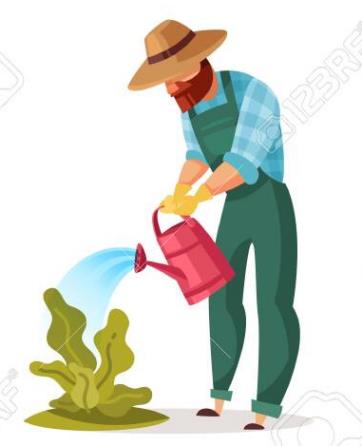 ВСЕ ЭТИ ПРОФЕССИ - ЭТО МАЛАЯ ЧАСТЬ ИЗ ВСЕХ ПРОФЕССИЙ, КОТОРЫЕ ЕСТЬ В МИРЕ И МЫ С ВАМИ О НИХ ЕЩЁ УЗНАЕМ!
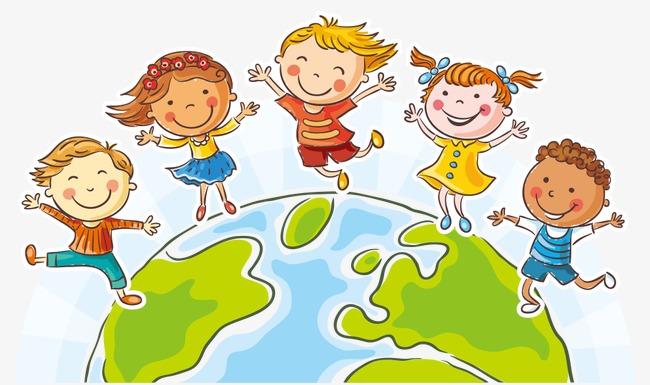